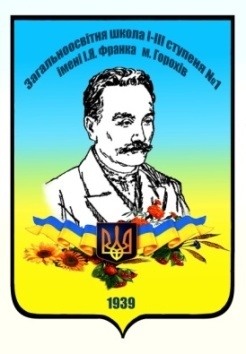 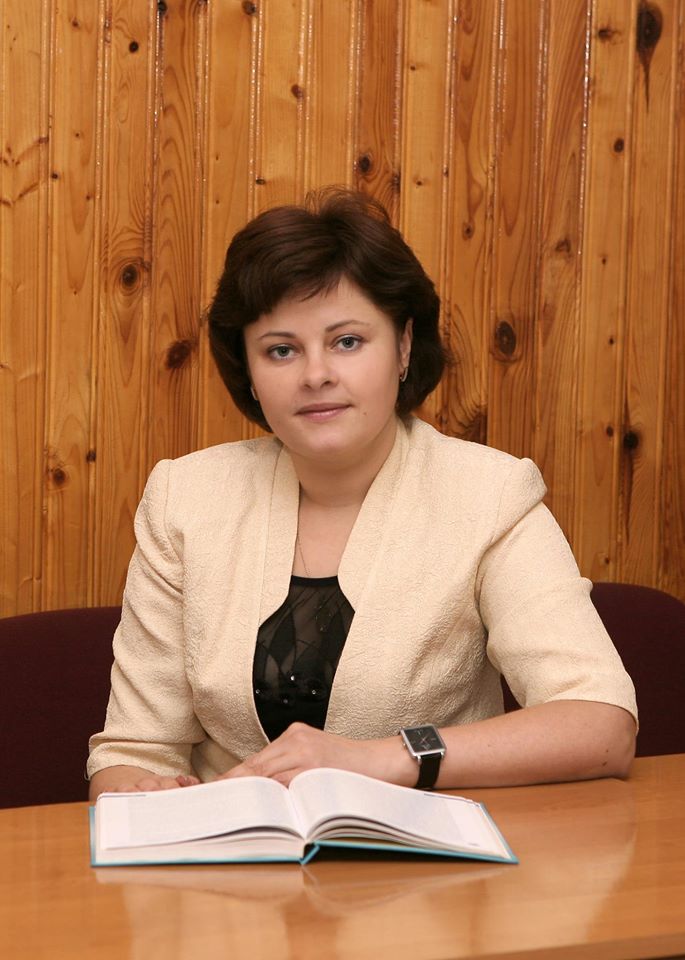 Учитель математики
 загальноосвітньої школи 
І-ІІІ ступеня №1 
ім. І.Я.Франка м. Горохів
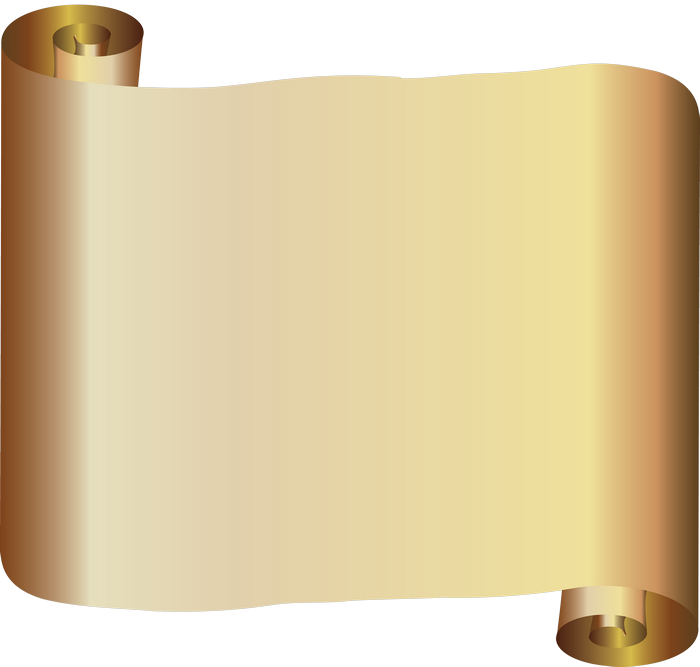 Тимчук  Ірина Вікторівна
Професійний портрет
Волинський державний університет імені Лесі Українки, 1995
ВНЗ, який закінчила,
рік
Вчитель математики
 17  років 
 Кваліфікаційна категорія “спеціаліст вищої    категорії”
Кваліфікація за дипломом, педагогічний стаж
заступник директора з навчально-виховної роботи
вчитель математики
Посада
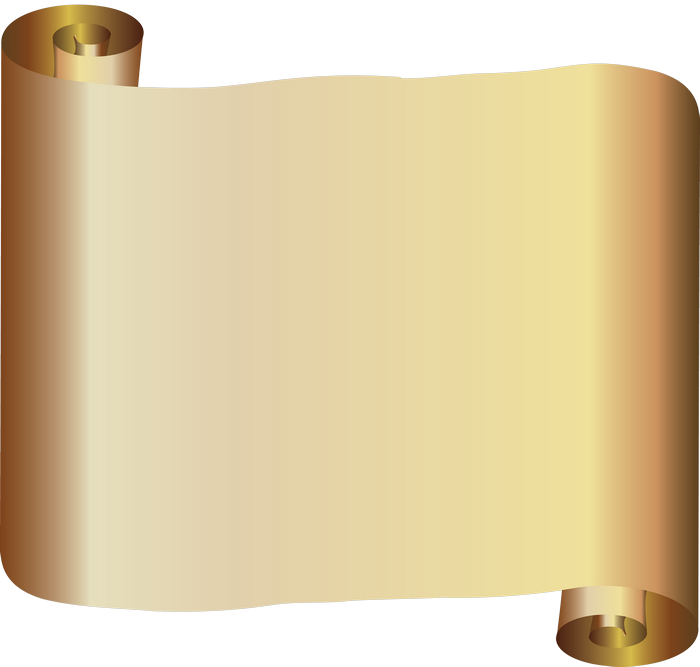 Методична проблема:
Впровадження інноваційних 
методів навчання з метою
 формування предметних 
математичних компетентностей
Формування математичної компетентності є 
одним із найбільш актуальних 
завдань сучасної школи, а
 також є необхідною складовою для 
реалізації учнів як успішних особистостей.

Моделювання життєвих і 
проблемних ситуацій — один із засобів
 формування математичної компетентності — 
інноваційна значущість досвіду
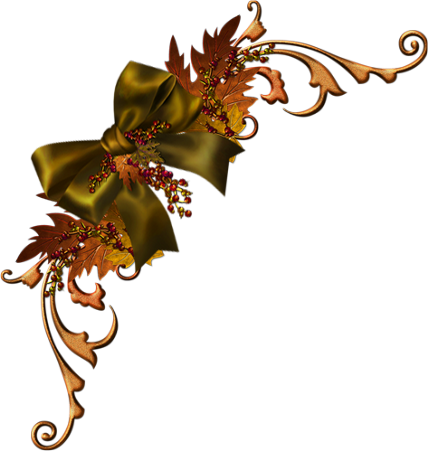 Провідна педагогічна ідея досвіду: 

завдяки сформованій 
математичній компетентності
 підготувати учнів до розв'язання 
життєво необхідних завдань
 у різних умовах 
сьогодення та майбуття
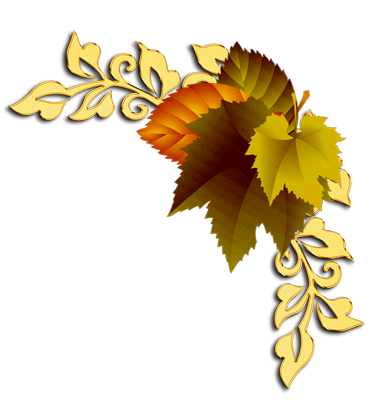 Актуальність досвіду:
Зумовлюється  концептуальними  положеннями  та  державними  вимогами,  спрямованими  на  становлення особистості учня, розвиток його здібностей і обдарувань. 
Сприяє виконанню завдань Національної доктрини розвитку освіти. 
Забезпечує умови для розвитку творчої особистості дитини. 
Сприяє позитивній мотивації учнів до пізнавальної діяльності. 
Забезпечує особистісно-орієнтовну модель навчання. 
Робить  можливим  оригінальний  підхід  до  побудови  сучасного  уроку. 
Створює атмосферу співробітництва, взаємодію вчителя і учнів.
Завдання:
Теоретична основа досвіду:
Сутність досвіду:
ґрунтується на системі роботи з розвитку творчих здібностей учнів шляхом дотримання компетентнісного підходу до вивчення математики. 

Для досягнення цієї використовую такі заходи:
Технологія роботи над проблемою
Формую  математичні компетентності при:
побудові і дослідженні найпростіших математичних моделей реальних об’єктів, процесів і явищ;
оволодінні необхідною оперативною інформацією для розуміння постановки математичної задачі;
оволодінні технікою обчислень;
виробленні умінь проектувати і здійснювати алгоритмічну та евристичну діяльність на математичному матеріалі;
виробленні умінь працювати з формулами;
виробленні умінь будувати і читати графіки функціональних залежностей, дослідженні їх властивостей;
виробленні умінь класифікувати і конструювати геометричні фігури на площині і у просторі;
виробленні умінь оцінювати шанси настання тих чи інших подій, міру ризику під час того чи іншого розв’язку, обирати оптимальний варіант.
Формування основних математичних компетентностей
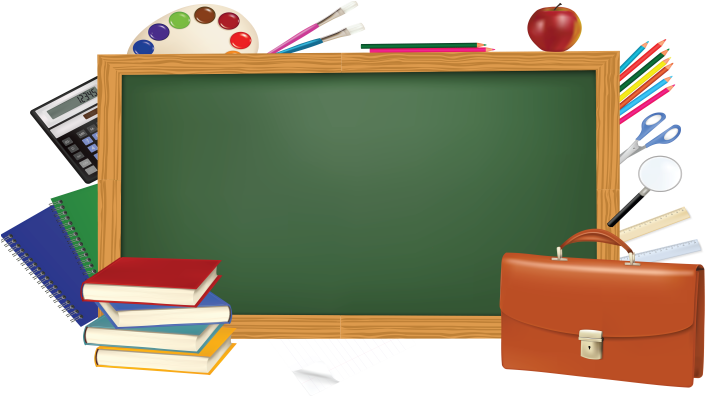 Технологія роботи над проблемою
Дослідницька діяльність учнів на уроці - найбільш прогресивний спосіб вивчення математики, і одна з ефективних форм 
позакласної роботи з предмета
Дослідницька технологія
Аналіз та узагальнення отриманих матеріалів
Збір та обробка інформації
Визначення послідовності проведення дослідження
Виявлення та систематизація підходів до розв’язання
Вироблення гіпотези
Вибір теми дослідження
Визначення сфери дослідження
Актуалізація проблеми
Технологія організації групової навчальної діяльності
Інформаційна технологія
З метою формування інформативної компетентності учнів використовую інформаційну технологію навчання. 

Основною метою такого навчання є підготовка учнів до повноцінної життєдіяльності в умовах інформаційного суспільства. 
Використання ІКТ проводжу  на різних етапах уроку і в позакласній діяльності. 

Це дає істотну інформаційну підтримку в організації навчального процесу, підвищує якість та ефективність навчальних методик, реалізовує індивідуальний підхід до кожного учня.
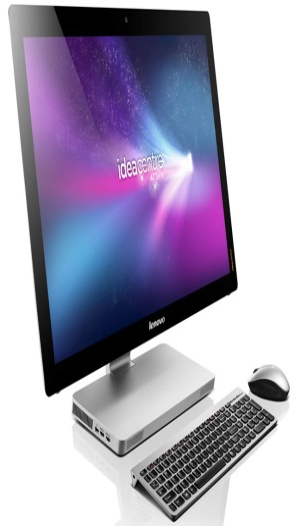 Технологія проблемного навчання
Створюю самостійну пошукову діяльність школярів із розв’язання навчальних проблем, у ході якої формується нове знання, уміння, 
навички та розвиваються здібності дитини, активність, зацікавленість, ерудиція, творче мислення та інші особисто значущі якості.  

Засобом використання технології є створення проблемних ситуацій.
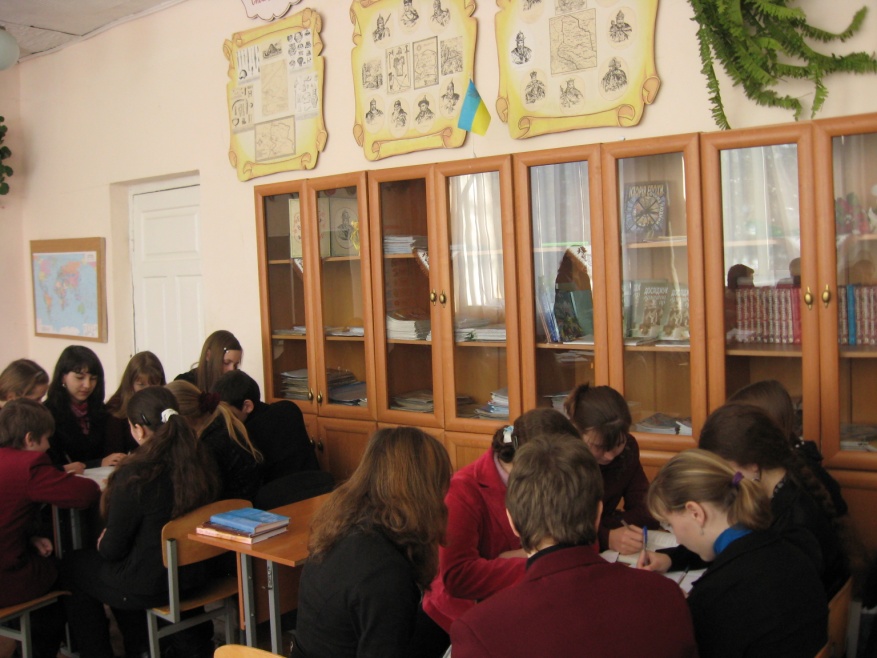 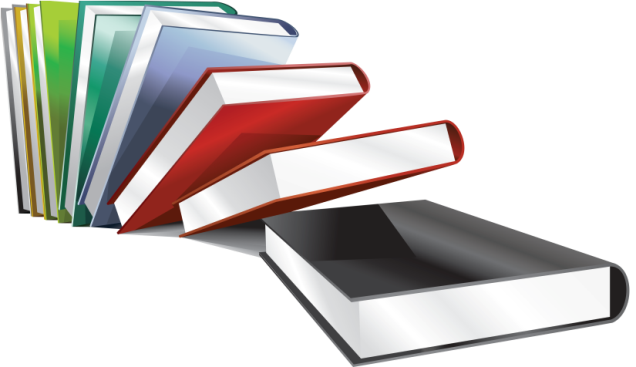 Результативність роботи
Суттєвими показниками ефективності використання є:
підвищення рівня навчальних досягнень учнів;
збільшення кількості учнів, які у позаурочний час працюють з додатковою літературою;
учні стають співавторами уроку;
учні успішно беруть участь у І, ІІ, ІІІ етапах Всеукраїнської олімпіади з математики;
успішне проходження ЗНО.
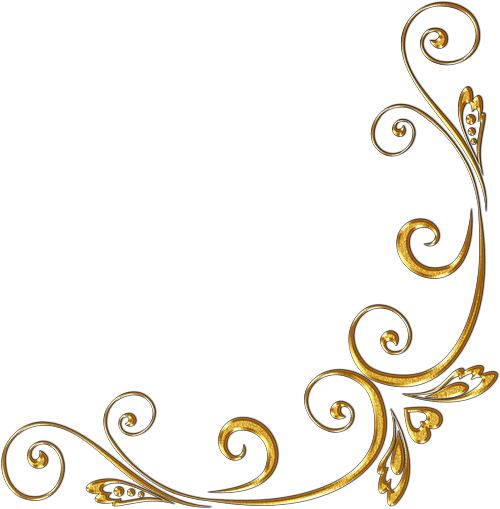 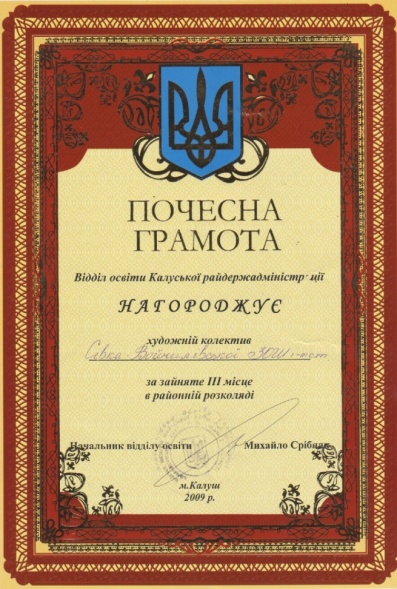 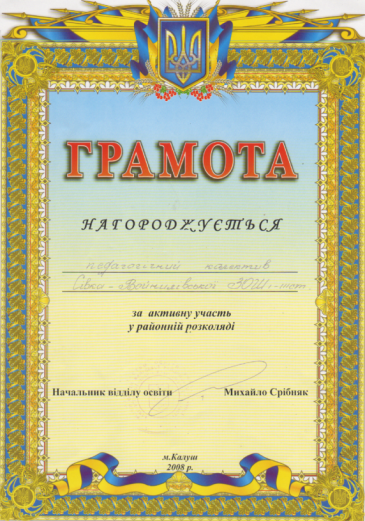 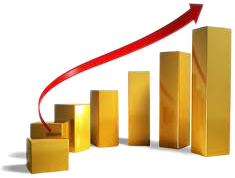 Моніторинг навченості учнів
Позакласна робота
Тиждень математики в школі:
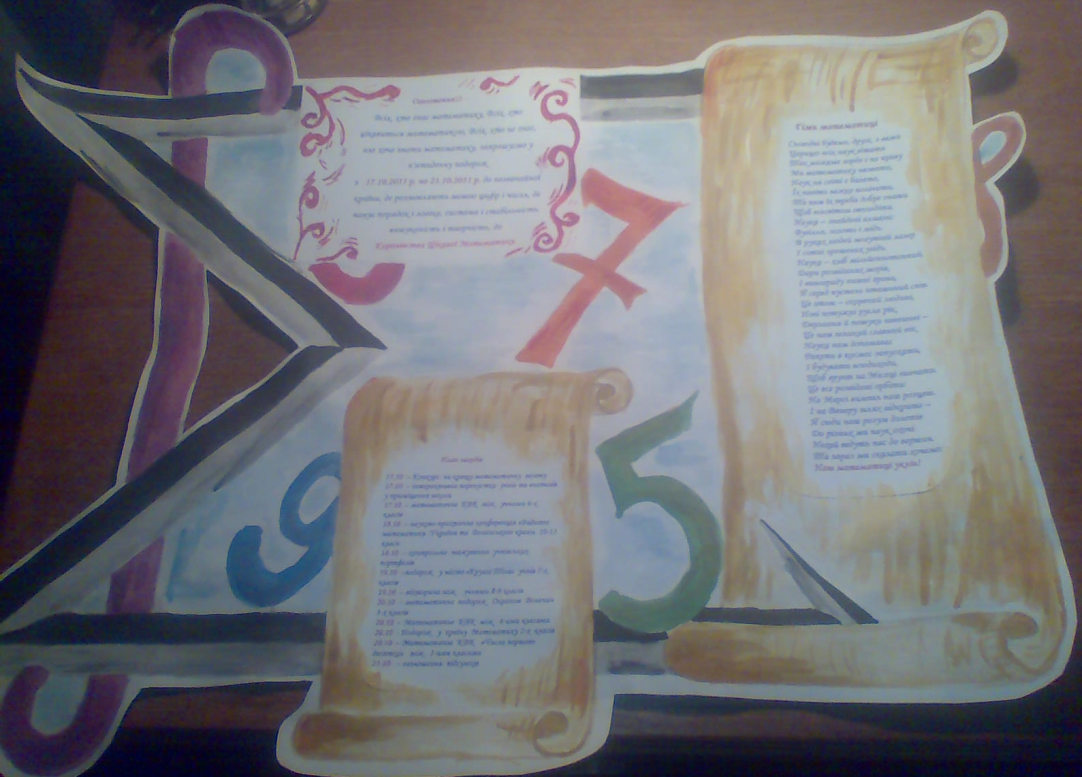 Науково-практична
 конференція
«Видатні математики 
України та 
Волинського краю»
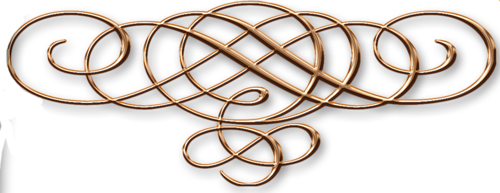 Створення та організація діяльності шкільного 
наукового товариства «Інтелект»
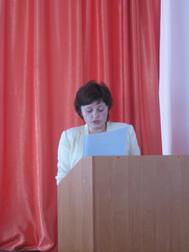 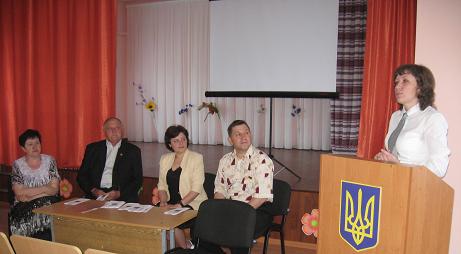 Організація роботи Літньої школи - 2013
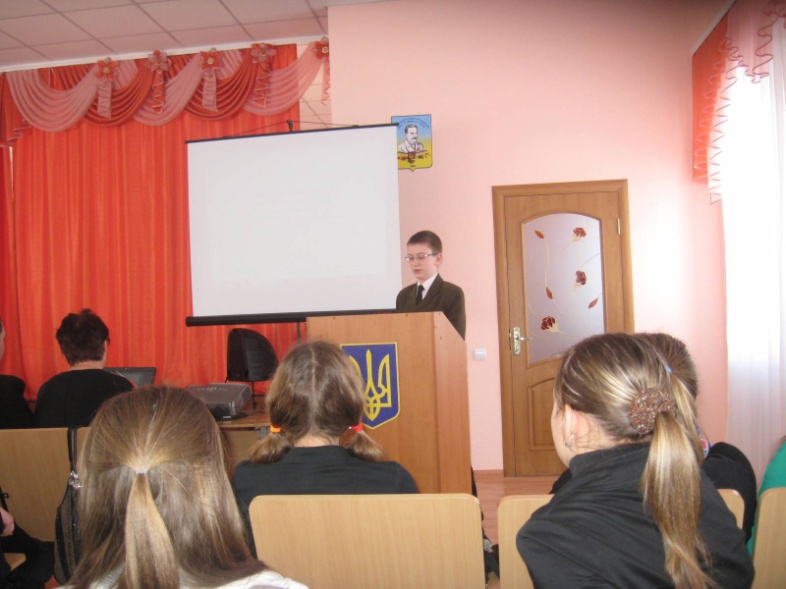 Організаційні збори ШНТ “Інтелект”
Науково-практична конференція
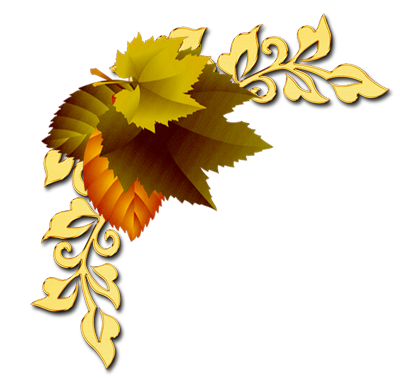 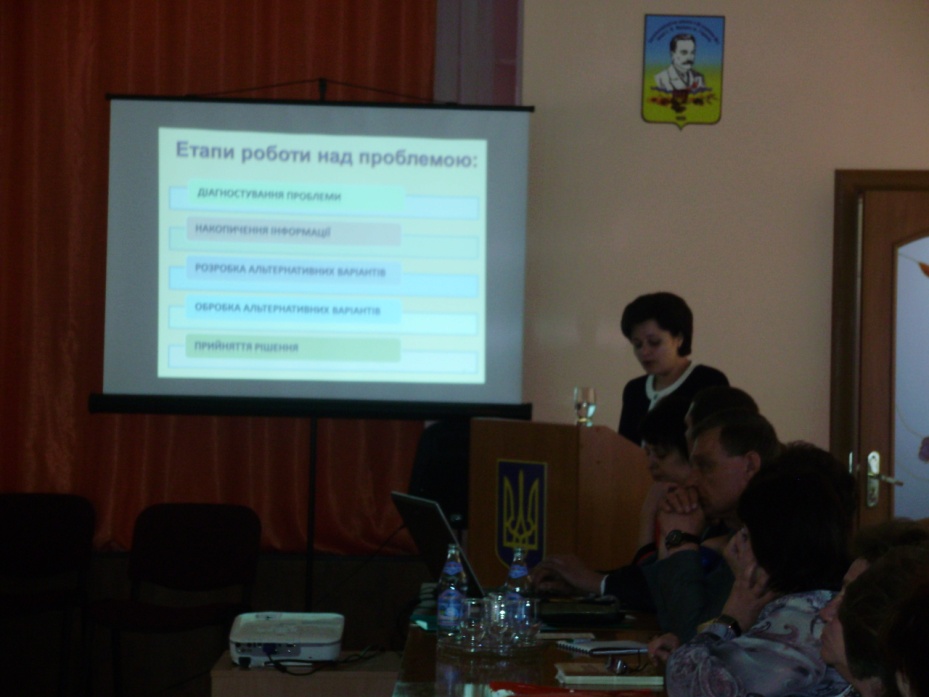 Участь у 
районних та
 обласних семінарах
Участь у 
районних та
 обласних семінарах
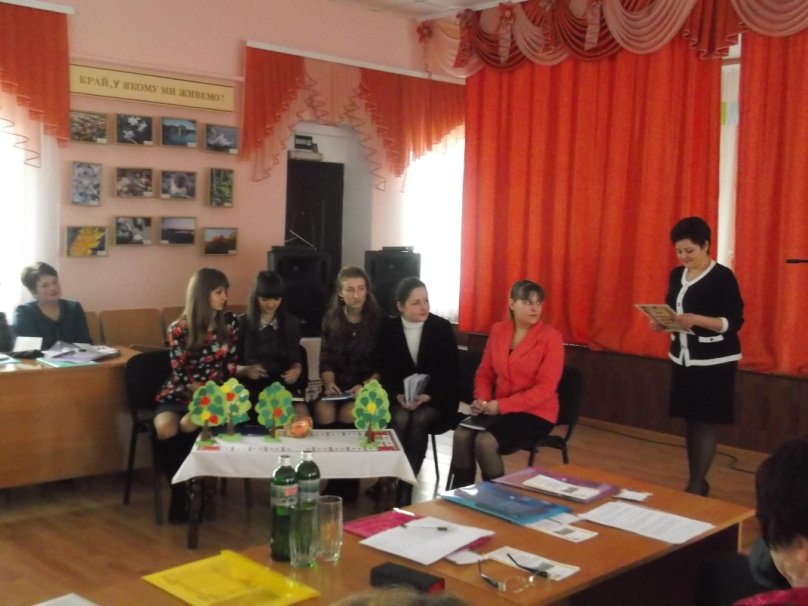 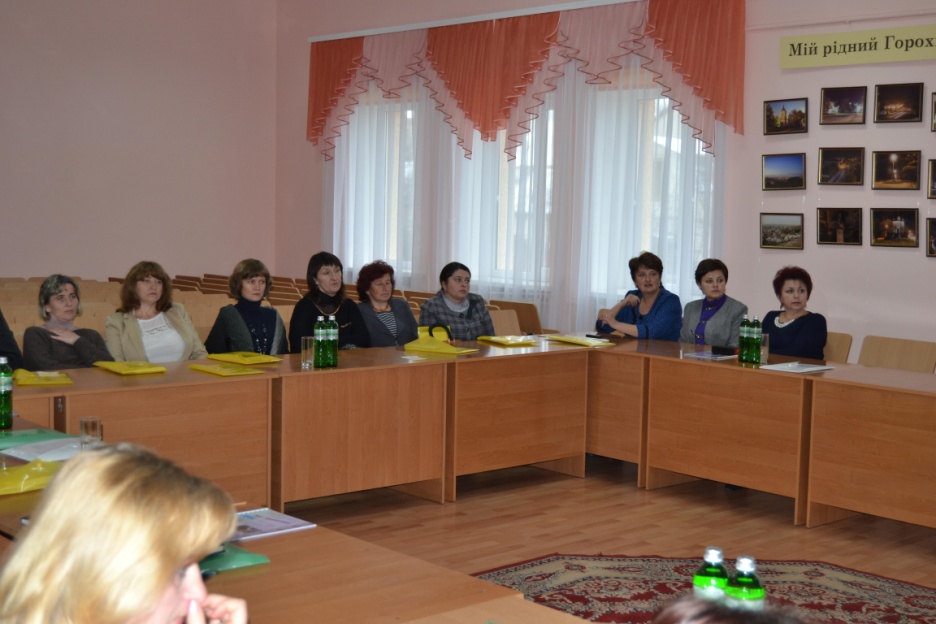 Участь у районній та обласній виставці методичного інструментарію
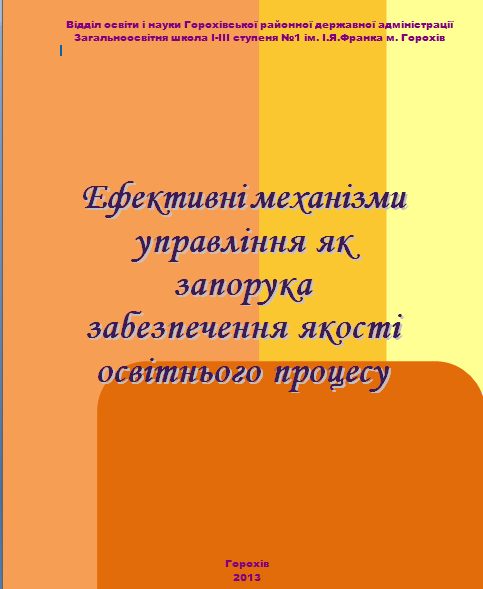 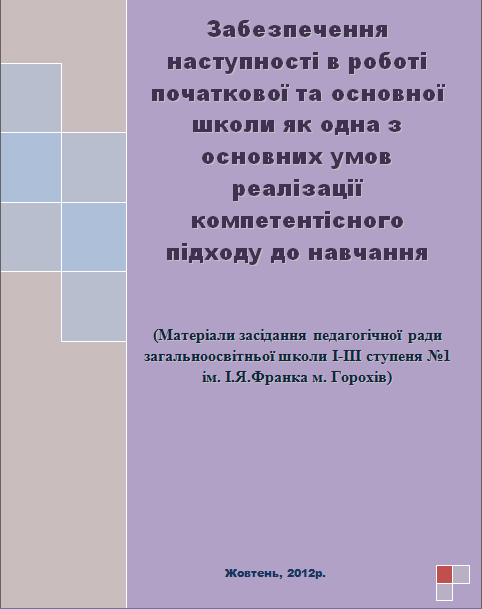 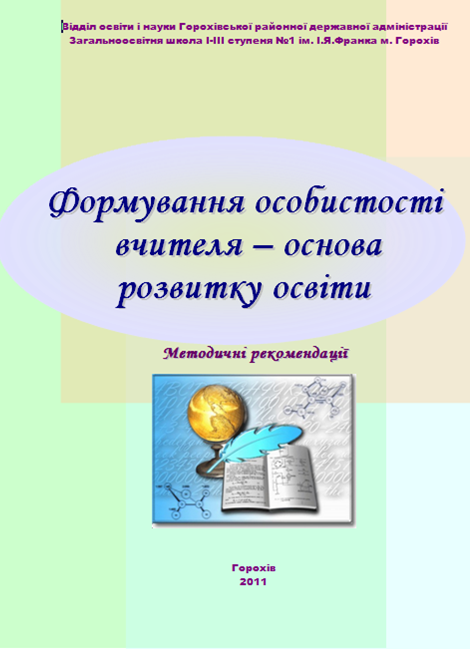 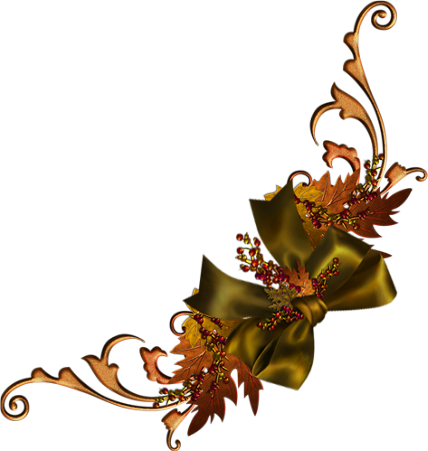 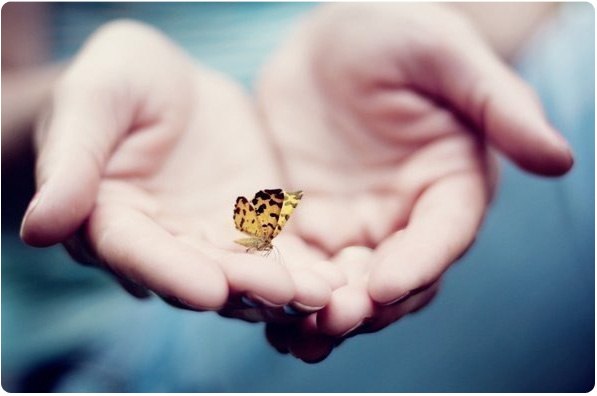 Педагогічна філософія
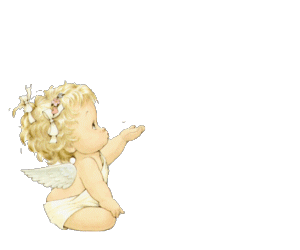 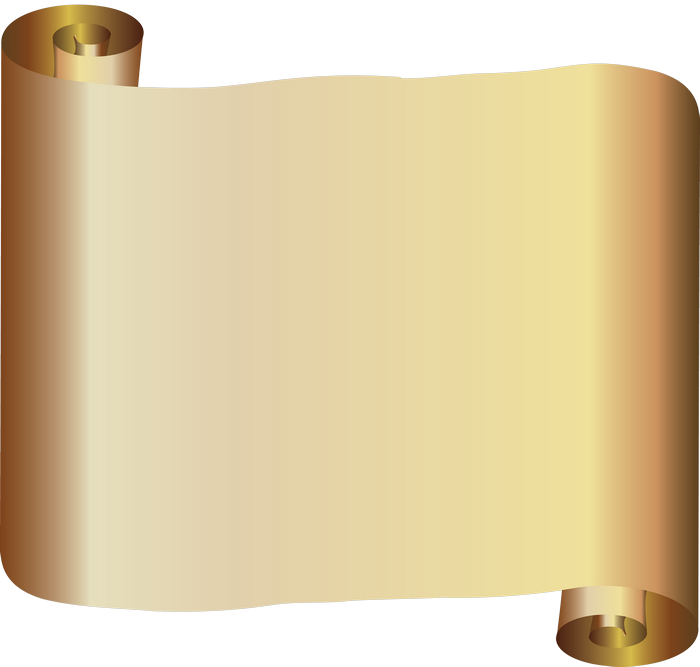 Дякую за увагу!